Distributed SystemsCS 15-440
Remote Procedure Calls- Part II
Lecture 6, September 05, 2023

Mohammad Hammoud
1
Today…
Last Session:
RPC- Part I 

Today’s Session:
Continue with Remote Procedure Calls

Announcement:
Project I will be out today and due on Oct 1st
Course Map
Applications
Programming Models
Fast & Reliable or Efficient DS
Replication & Consistency
Fault-tolerance
Communication Paradigms
Architectures
Naming
Synchronization
Correct or
Effective DS
Networks
Course Map
Applications
Programming Models
Replication & Consistency
Fault-tolerance
Communication Paradigms
Architectures
Naming
Synchronization
Networks
Middleware Layers
Applications, Services
Remote Invocation
Middleware Layers
IPC Primitives (e.g., Sockets)
Transport Layer (TCP/UDP)
Network Layer (IP)
Data-Link Layer
Physical Layer
5
[Speaker Notes: - In practice, the focus is on masking crash and omission failures

Add a slide prior to this slide with an animated example to make your point clear.]
Remote Procedure Calls (RPC)
RPC enables a sender to communicate with a receiver using a simple procedure call
No communication or message-passing is visible to the programmer

Basic RPC Approach:
Machine A – Client
Machine B – Server
Client Program
Communication Module
Communication Module
Server Procedure
Request
int add(int x, int y) {
    return x+y;
}
…
add(a,b);
…
Response
Client process
Server process
Client Stub
Server Stub (Skeleton)
[Speaker Notes: Basic RPC Set-up
The actual implementation of the procedure is in the server’s address space
A server starts a skeleton process that waits for client requests for the procedure call
A client stub, which has the same signature of the server procedure, is inserted into the client’s address space
During the remote procedure call:
A callee program calls the client stub 
The client stub communicates over the network to the server skeleton
The server skeleton calls the procedure
The client stub returns back to the callee]
Transport Primitives
RPC communication module (or transport) is mainly based on a trio of communication primitives, makerpc(.), getRequest(.), and sendResponse(.)
Client
Server
getRequest(.)
 
select operation
 
execute operation 

sendResponse(.)
makerpc(.)
 
 
(wait)
 
 
(continuation)
Request Service
Send Results
7
[Speaker Notes: - In practice, the focus is on masking crash and omission failures

Add a slide prior to this slide with an animated example to make your point clear.]
Failure Types
RPC systems may suffer from various types of failures
8
[Speaker Notes: - In practice, the focus is on masking crash and omission failures

Add a slide prior to this slide with an animated example to make your point clear.]
Timeout Mechanism
To allow for occasions where a request or a reply message is lost, makerpc(.) can use a timeout mechanism

There are various options as to what makerpc(.) can do after a timeout:
Either return immediately with an indication to the client that the request has failed
Or retransmit the request repeatedly until either a reply is received or the server is assumed to have failed

How to pick a timeout value?
At best, use empirical/theoretical statistics 
At worst, no good value exists
9
[Speaker Notes: - In practice, the focus is on masking crash and omission failures

Add a slide prior to this slide with an animated example to make your point clear.]
Idempotent Operations
In cases when the request message is retransmitted, the server may receive it more than once

This can cause an operation to be executed more than once for the same request

Caveat: Not every operation can be executed more than once and obtain the same result each time!

Operations that CAN be executed repeatedly with the same effect are called idempotent operations
10
[Speaker Notes: - In practice, the focus is on masking crash and omission failures

Add a slide prior to this slide with an animated example to make your point clear.]
Duplicate Filtering
To avoid problems with operations, the server should:
Identify successive messages from the “same” client
Monotonically increasing sequence numbers can be used
Filter out duplicates

Upon receiving a “duplicate” request, the server can:
Either re-execute the operation again and reply 
Possible only for idempotent operations

Or avoid re-executing the operation via retaining its output in a non-volatile history (or log) file
Might necessitate ensuring atomicity and durability
11
[Speaker Notes: - In practice, the focus is on masking crash and omission failures

Add a slide prior to this slide with an animated example to make your point clear.]
Atomicity and Durability
What is atomicity?
A property where either all the actions of a transaction (i.e., the request) are carried out or none at all

What is durability?
A property where if a transaction commits, its effects persist (even of the server crashes before all its changes are reflected on disk)

How can atomicity and durability be ensured?
12
[Speaker Notes: - In practice, the focus is on masking crash and omission failures

Add a slide prior to this slide with an animated example to make your point clear.]
Ensuring Atomicity and Durability
A server can ensure:
Atomicity by undoing the actions of transactions that did not commit
Durability by redoing (all) the actions of committed transactions
Checkpointing can be used to avoid redoing all actions
Desired Behavior after the system restarts:
T1, T2 & T3 should be durable (i.e., redone)– if checkpointing is used, maybe not all need to be redone
T4 & T5 should be rolled back (i.e., undone)
Crash!
T1
T2
T3
T4
T5
[Speaker Notes: In step 2, the combination of all Query optimization is one of the most important tasks of a relational DBMS
is used as a key for sorting.]
Stealing Frames and Forcing Pages
To realize what it takes to ensure atomicity and durability, it is necessary to understand what happens during normal execution
Can the changes made to an object O in memory by a transaction T be written to disk before T commits?
Yes, if another transaction steals O’s frame (a steal approach is said to be in place)
No, if stealing is not allowed (a no-steal approach is said to be in place)
When T commits, must we ensure that all its changes are immediately forced to disk?
Yes, if a force approach is used 
No, if a no-force approach is used
[Speaker Notes: In step 2, the combination of all Query optimization is one of the most important tasks of a relational DBMS
is used as a key for sorting.]
Steal vs. No-Steal & Force vs. No-Force Approaches
What if a no-steal approach is used? 
We do not have to undo the changes of an aborted transaction (+)
But this assumes that all pages modified by running transactions can be accommodated in memory (-)

What if a force approach is used? 
We do not have to redo the changes of a committed transaction (+)
But this results in an excessive I/O cost (e.g., when a highly used page is updated in succession by 20 transactions, it would be written to disk 20 times!) (-)
[Speaker Notes: In step 2, the combination of all Query optimization is one of the most important tasks of a relational DBMS
is used as a key for sorting.]
Steal vs. No-Steal & Force vs. No-Force Approaches
To this end, we can think of four alternatives:







Most systems use a steal, no-force approach
More on transaction semantics later in the course!
[Speaker Notes: In step 2, the combination of all Query optimization is one of the most important tasks of a relational DBMS
is used as a key for sorting.]
Implementation Choices
RPC transport can be implemented in different ways to provide different delivery guarantees. The main choices are:
Retry request service (client side): Controls whether to retransmit the request service until either a reply is received or the server is assumed to have failed

Duplicate filtering (server side): Controls when retransmissions are used and whether to filter out duplicate requests at the server

Retention of results (server side): Controls whether to keep a history of result messages so as to enable lost replies to be retransmitted without re-executing the operations at the server
17
[Speaker Notes: - In practice, the focus is on masking crash and omission failures

Add a slide prior to this slide with an animated example to make your point clear.]
RPC Call Semantics
Combinations of measures lead to a variety of possible semantics for the reliability of RPC
Ideally, we would want an exactly-once semantic!
18
[Speaker Notes: - In practice, the focus is on masking crash and omission failures

Add a slide prior to this slide with an animated example to make your point clear.]
Middleware Layers
Applications, Services
Remote Invocation
Middleware Layers
IPC Primitives (e.g., Sockets)
Transport Layer (TCP/UDP)
Network Layer (IP)
Data-Link Layer
Physical Layer
19
[Speaker Notes: - In practice, the focus is on masking crash and omission failures

Add a slide prior to this slide with an animated example to make your point clear.]
RPC over UDP or TCP
If RPC is layered on top of UDP
Retransmission shall/can be handled by RPC

If RPC is layered on top of TCP
Retransmission will be handled by TCP
Is it still necessary to take fault-tolerance measures within RPC? 
Yes-- “End-to-End Arguments in System Design” by Saltzer et. al.
Careful File Transfer: Flow
Endpoint 1
Endpoint 2
File Transfer App
5. Send F
6. Rcv F
DCS
File Transfer App
4. Return F
1. Read F
7. Write F
DCS
OS (which includes a LFS)
OS (which includes a LFS)
3. Return F
2. Read F
8. Write F
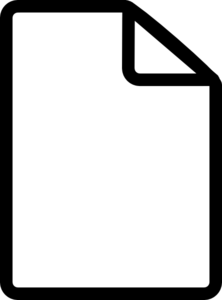 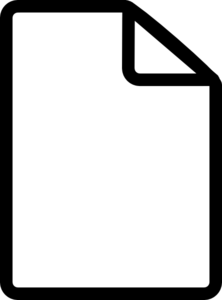 F
F
DCS = Data Communication System; LFS = Local File System
Careful File Transfer: Possible Threats
Endpoint 1
Endpoint 2
5. Flaky Communication
1. Faulty App
1. Faulty App
File Transfer App
5. Send F
6. Rcv F
DCS
File Transfer App
4. Return F
1. Read F
7. Write F
DCS
2. Faulty LFS
2. Faulty LFS
OS (which includes a LFS)
OS (which includes a LFS)
3. Return F
2. Read F
8. Write F
4. Corrupted F
4. Corrupted F
3. Faulty HW Component
3. Faulty HW Component
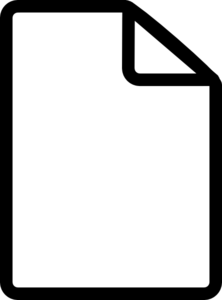 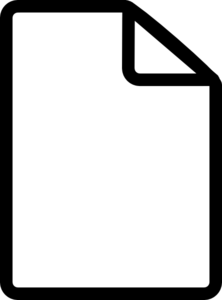 F
F
DCS = Data Communication System; LFS = Local File System
Careful File Transfer: End-To-End Check and Retry
Endpoint 1 stores with F a checksum CA

After Endpoint 2 writes F, it reads it again from disk, calculates a checksum CB, and sends it back to Endpoint 1

Endpoint 1 compares CA and CB
If CA = CB, commit the file transfer
Else, retry the file transfer
Careful File Transfer: End-To-End Check and Retry
How many retries?
Usually 1 if failures are rare
3 retries might indicate that some part of the system needs repairing

What if the Data Communication System uses TCP?
Only threat 5 (e.g., packet loss due to a flaky communication) is eliminated 
The frequency of retries gets reduced if the fault was caused by the communication system
More control traffic, but only missing parts of F need to be reshipped
The file transfer application still needs to apply end-to-end reliability measures!
Careful File Transfer: End-To-End Check and Retry
What if the Data Communication System uses UDP?
Threat 5 (e.g., packet loss due to a flaky communication) is NOT eliminated- F needs to be reshipped by the application if no measures are taken to address this threat 
The frequency of retries might increase
Worse performance on flaky links
The file transfer application still needs to apply end-to-end reliability measures!
In both cases, the application needs to provide end-to-end reliability guarantees!
Next Class…
Architectures